Программа «ГОРНИЦА»
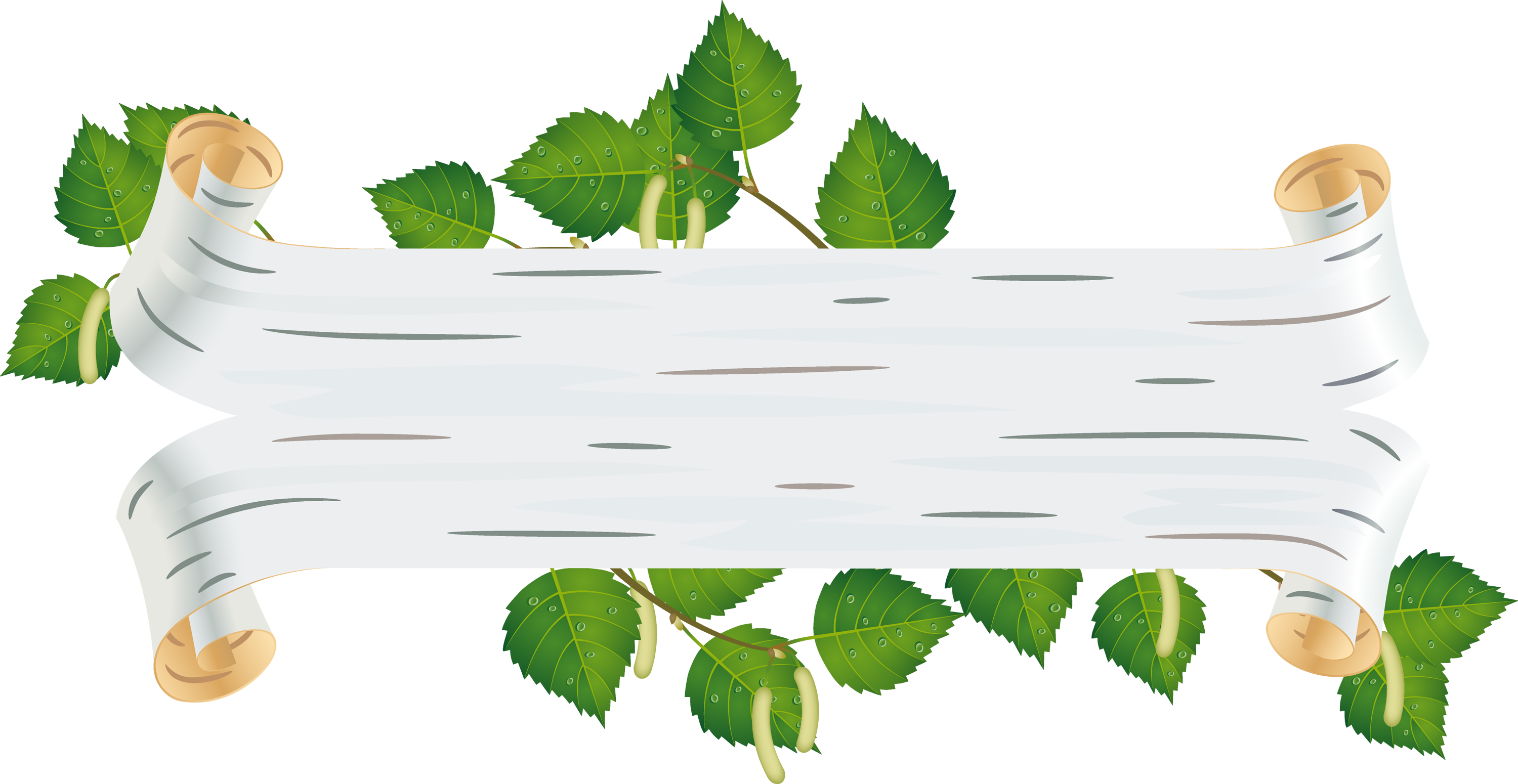 «Хлеб – всему голова»
Семейный праздник
с детьми старшей группы № 15 и родителями
«Хлеб – всему голова»
Семейный праздник
с детьми старшей группы № 15 и родителями
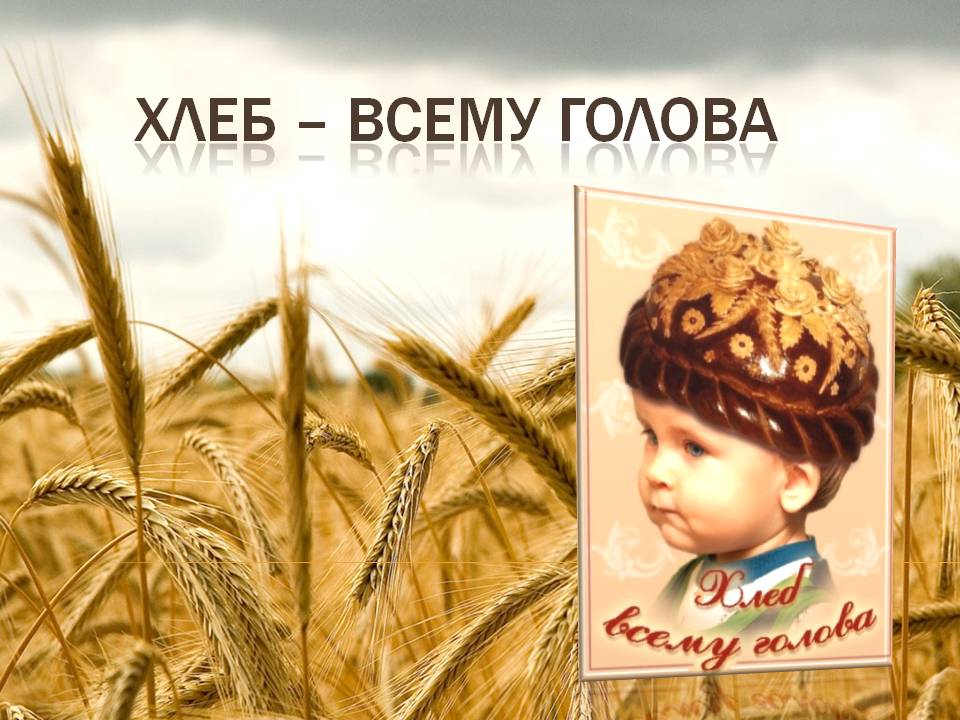 «Хлеб – всему голова»
Семейный праздник
с детьми старшей группы № 15 и родителями
«Хлеб – всему голова»
Семейный праздник
с детьми старшей группы № 15 и родителями
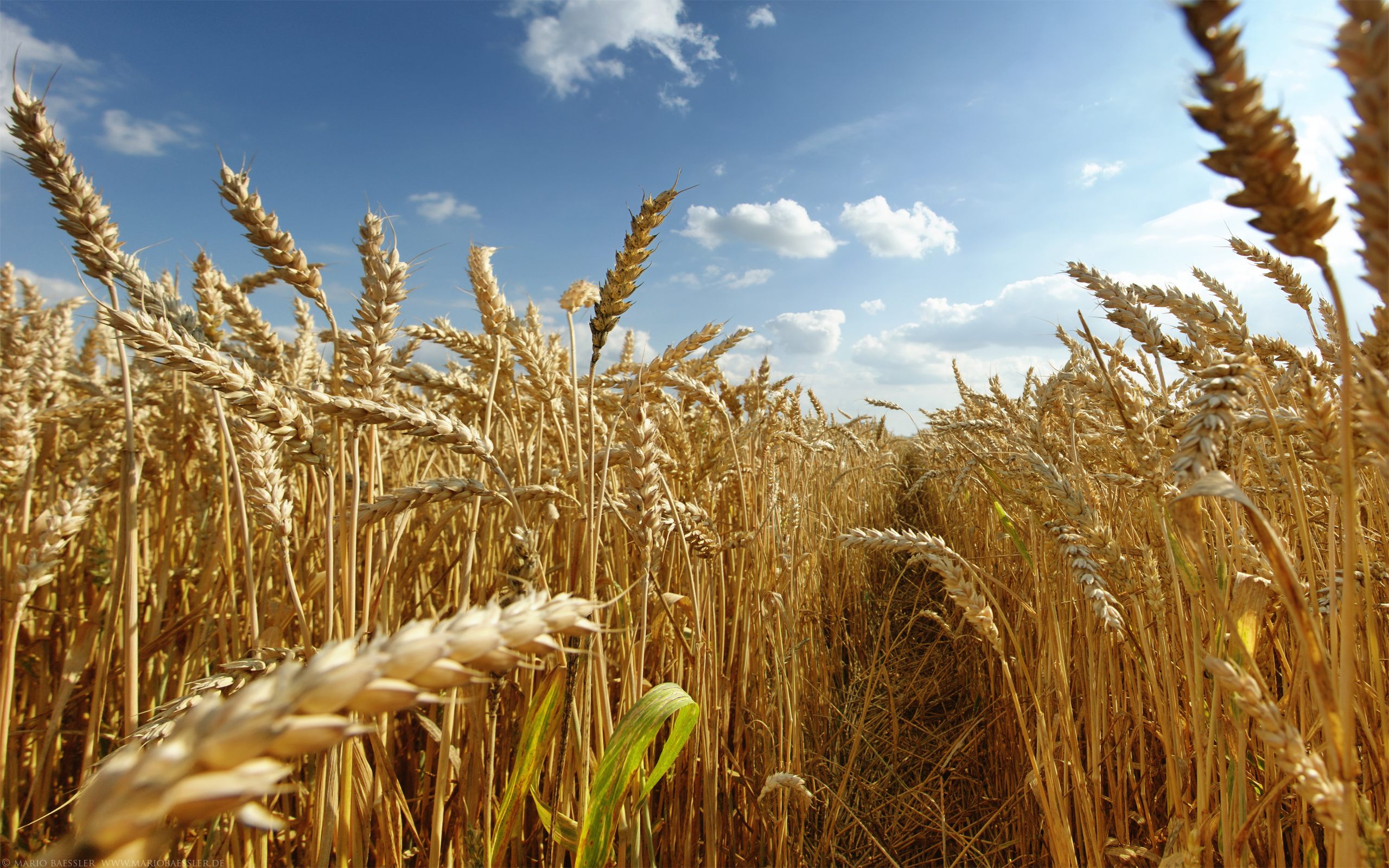 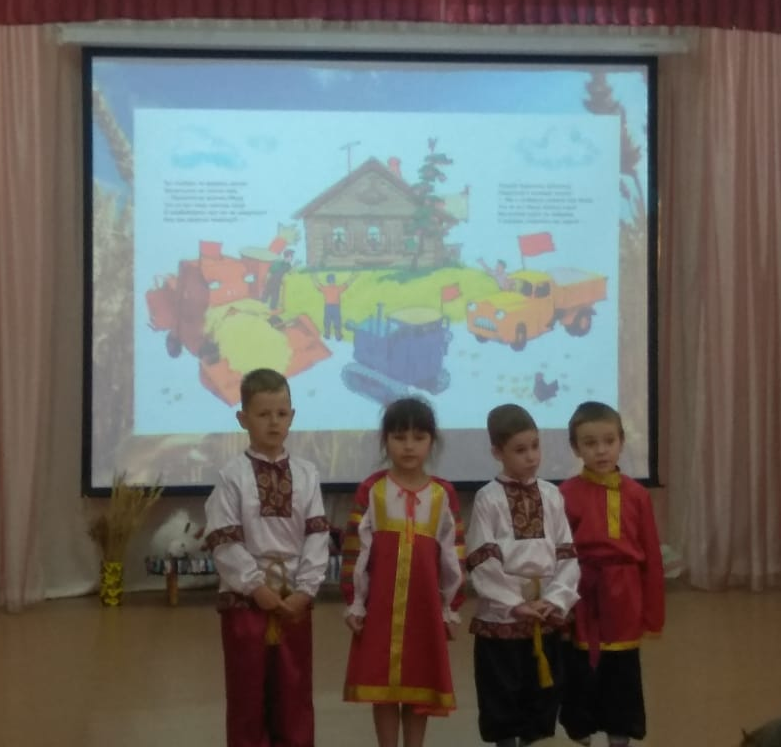 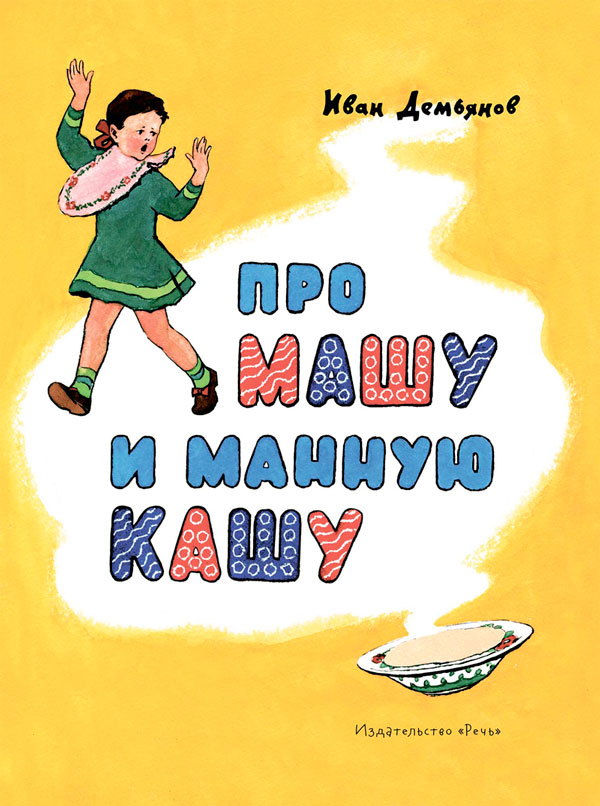 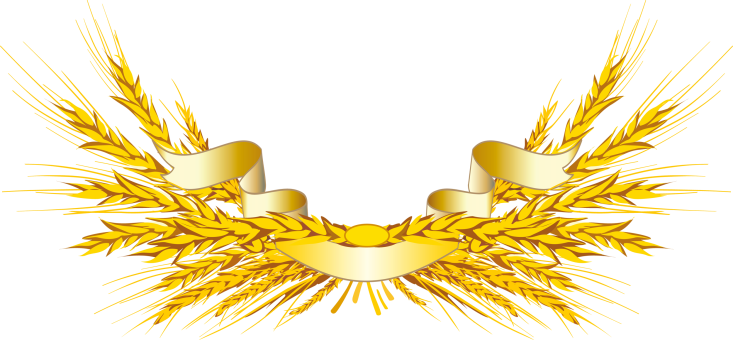 [Speaker Notes: Слайд 29
Ведущий: Но чтобы выросли хлебные колосья, надо много потрудиться.
Игра «Кто с нами?»
Проводит Ведущий и Хлебушко]
«Хлеб – всему голова»
Семейный праздник
с детьми старшей группы № 15 и родителями
«Хлеб – всему голова»
Семейный праздник
с детьми старшей группы № 15 и родителями
«Хлеб – всему голова»
Семейный праздник
с детьми старшей группы № 15 и родителями
«Хлеб – всему голова»
Семейный праздник
с детьми старшей группы № 15 и родителями
«Хлеб – всему голова»
Семейный праздник
с детьми старшей группы № 15 и родителями
«Хлеб – всему голова»
Семейный праздник
с детьми старшей группы № 15 и родителями
«Хлеб – всему голова»
Семейный праздник
с детьми старшей группы № 15 и родителями
«Хлеб – всему голова»
Семейный праздник
с детьми старшей группы № 15 и родителями
«Хлеб – всему голова»
Семейный праздник
с детьми старшей группы № 15 и родителями
«Хлеб – всему голова»
Семейный праздник
с детьми старшей группы № 15 и родителями
«Хлеб – всему голова»
Семейный праздник
с детьми старшей группы № 15 и родителями
Дипломы для участников 
детей и родителей
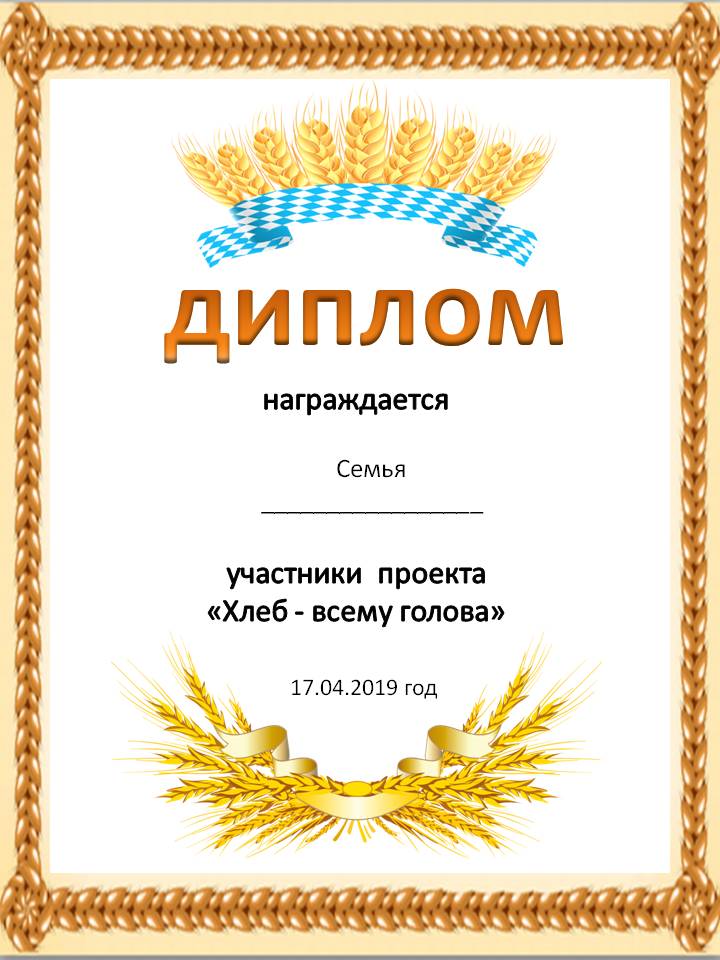 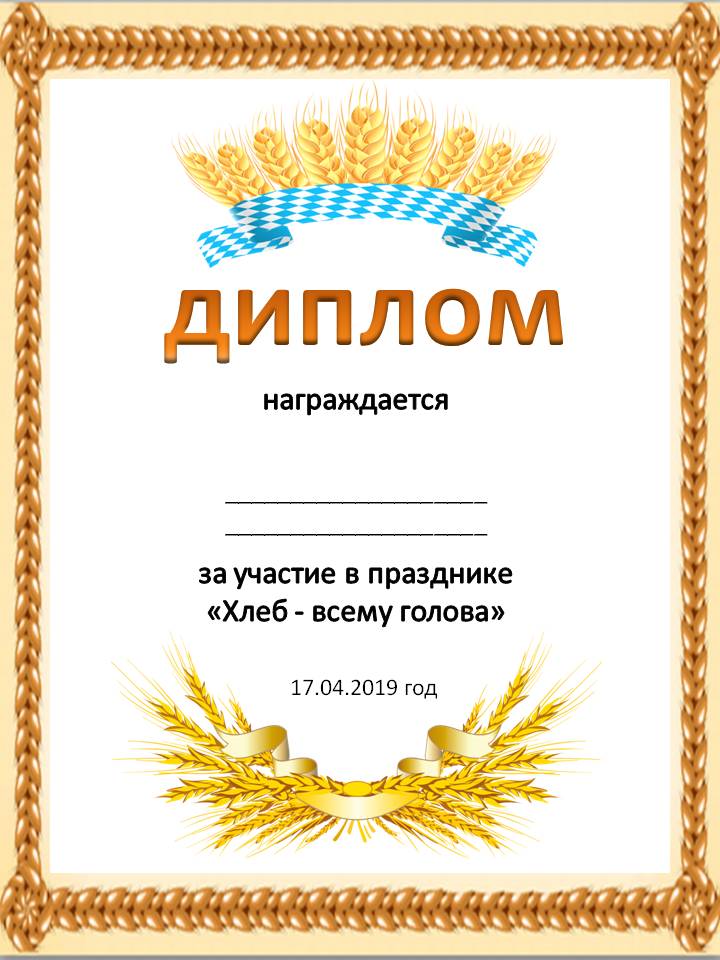 Отзывы родителей
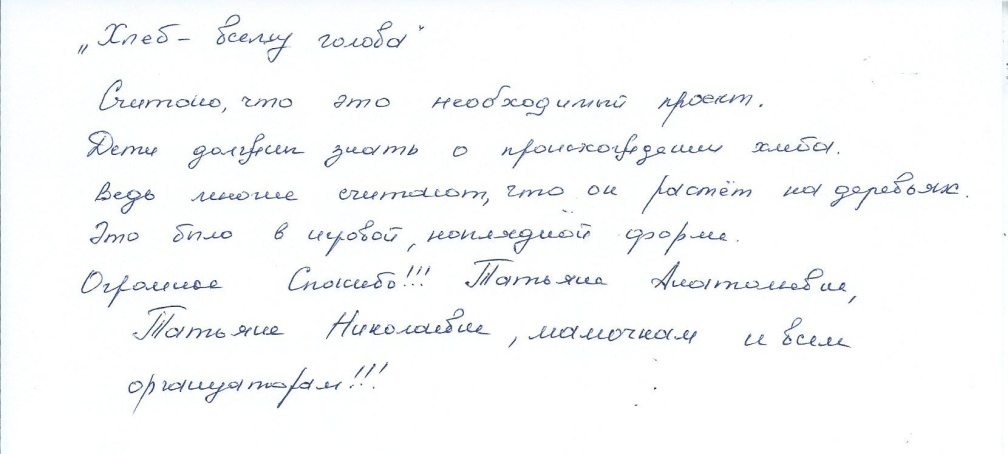 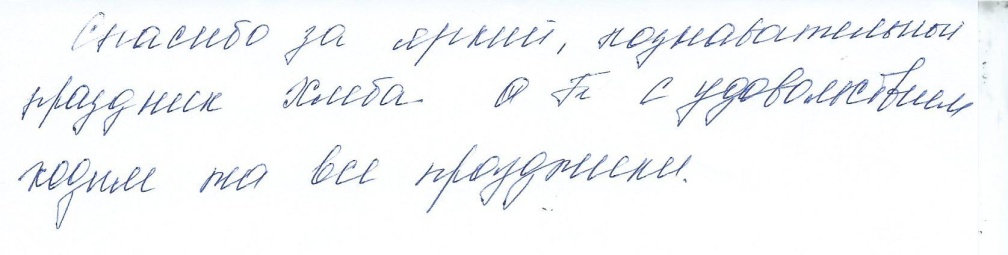 Отзывы родителей
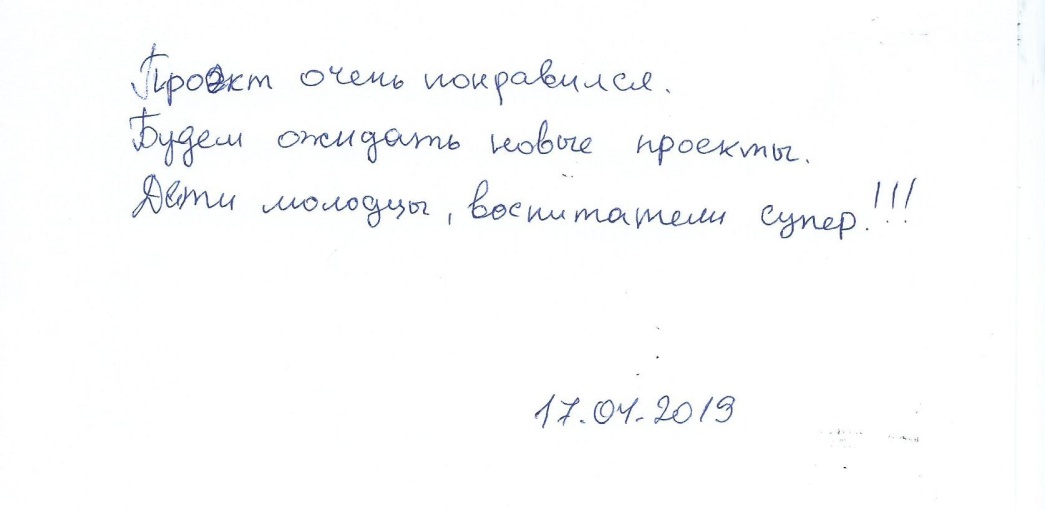 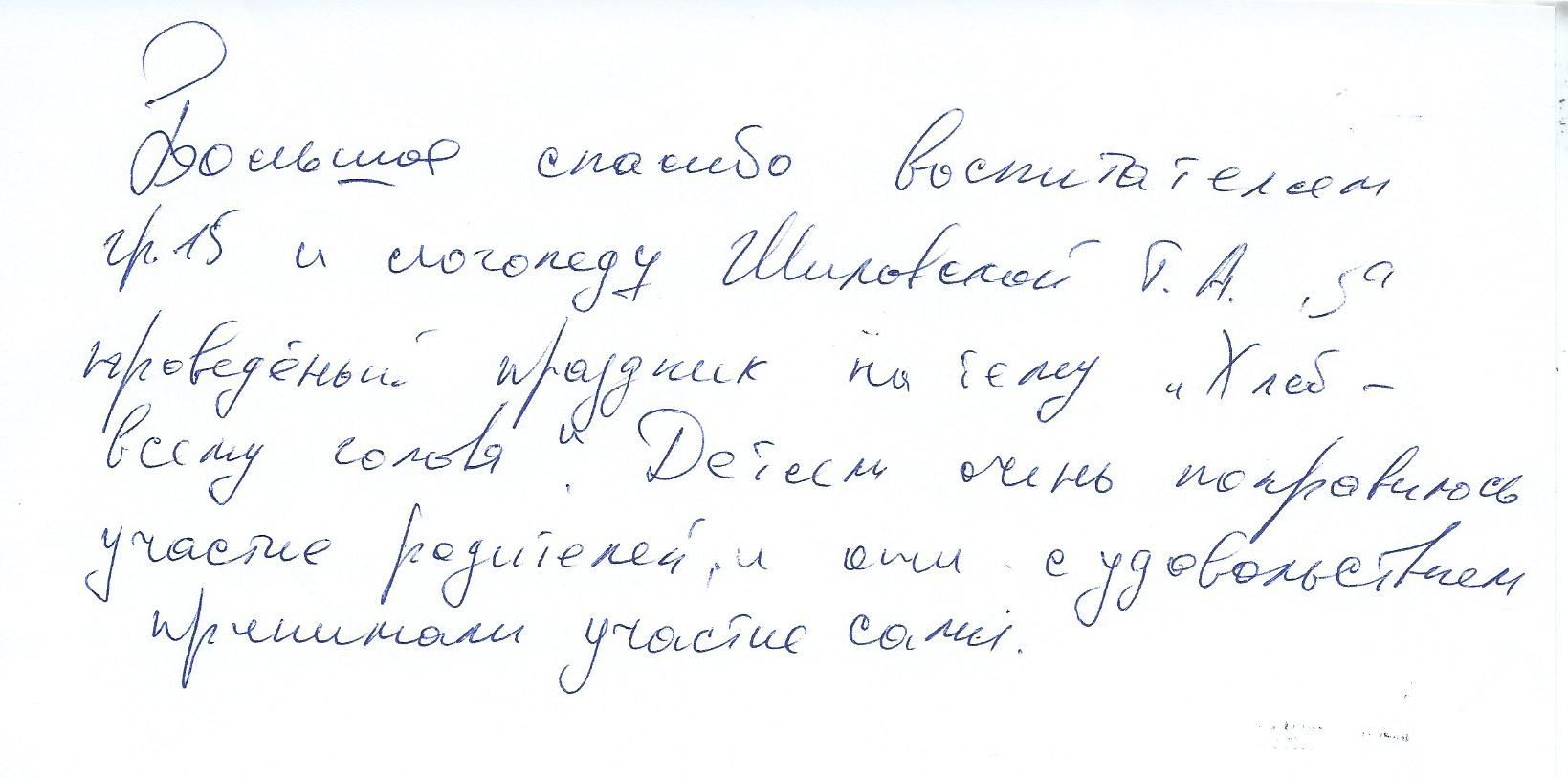 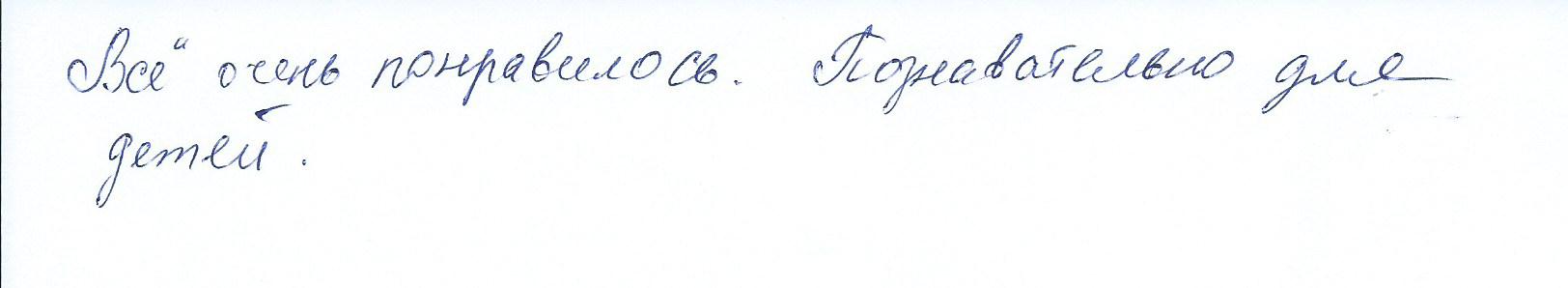 Отзывы родителей
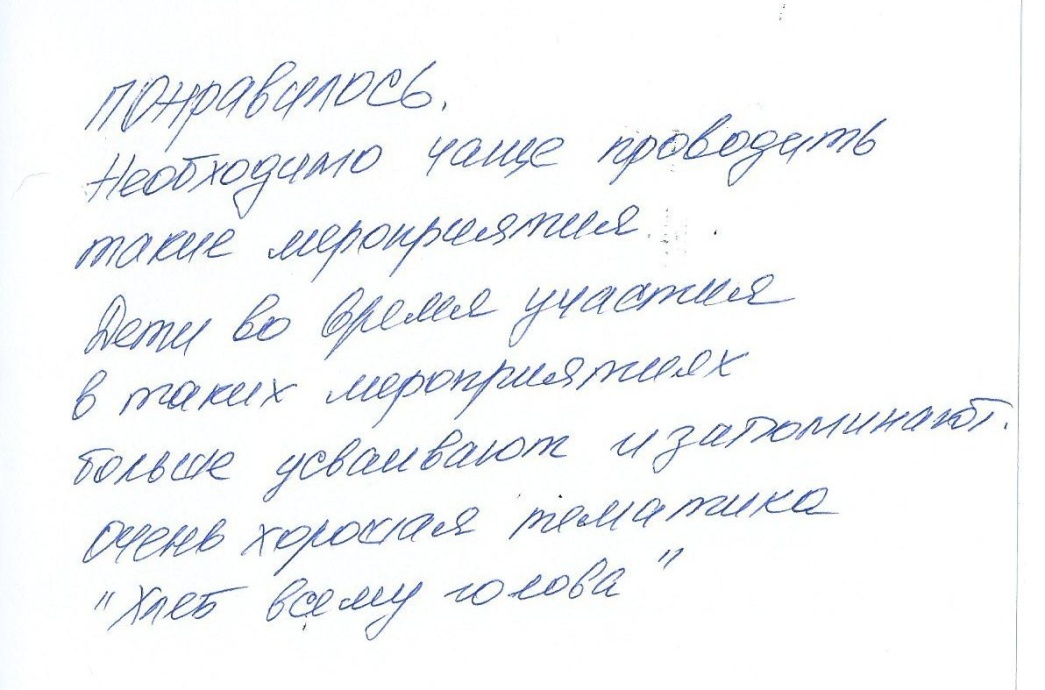 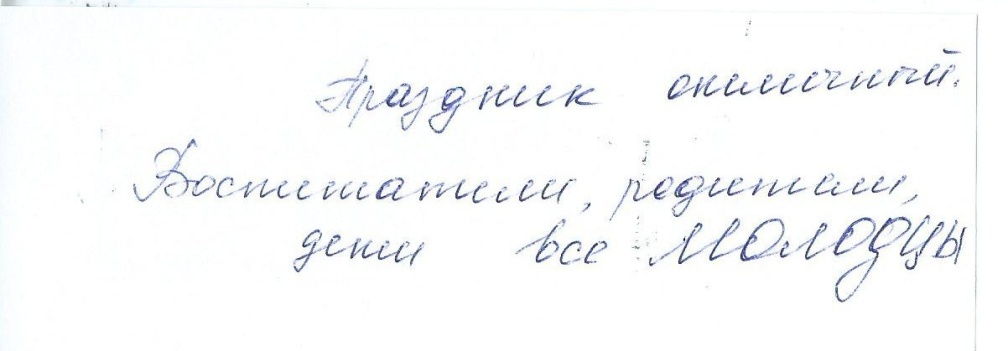 Отзывы родителей
Отзывы родителей
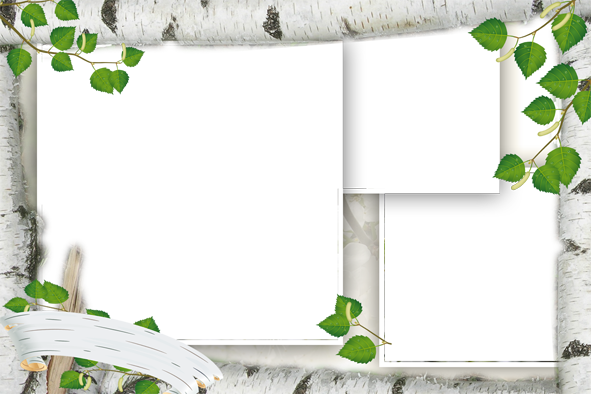 Методическая копилка
«Хлеб – всему голова»
Семейный праздник
с детьми старшей группы № 15 и родителями
 
Приложение 14. Конспект
Приложение 14.1. Презентация
Приложение 14.2. Презентация - фотоотчет
Приложение 14.3. Видео в Медиатеке ДОУ